An Exploration of Employment Factors that Facilitate or Hinder Working College Students’ Academic Success
Gabrielle Gergen, Sophomore, Psychology Major
Lisa Scherer, Ph.D.
Department of Psychology, University of Nebraska at Omaha

Presentation for the University of Nebraska at Omaha Research and Creativity Fair
March 3, 2017
Gergen & Scherer 2017
Slide 1
College Student Employment
The number of students working while enrolled in college as well as the number of hours they work has increased over the past few decades
	(Logan, Hughes, Logan, 2015)

Factors influencing increased employment (U.S. Census Data, 2010)	higher costs of attending college
	increased student loan debt
	increased number of commuter and nontraditional students

Many college students work at least part-time and many full-time while also taking classes, participating in extra-curricular and volunteer activities, and attending to their personal relationships (families, friendships).
Gergen & Scherer 2017
Slide 2
Effects of College Student Employment
Negative Effects (Markel, & Frone, 1978; McNall & Michel, 2011) 
   Greater attrition
	Increased time to graduate
	Lower grades
	Decreases in physical health, especially sleep
	Increases in mental health issues (depression, anxiety)

Positive Effects (Butler, 2007; Park & Sprung, 2013)
	Learned skills and abilities 
	Experience gleaned that helps secure future employment
Gergen & Scherer 2017
Slide 3
Purpose of Study and Research Questions
General Purpose of Larger Study: 
	To understand the influence of college students’ experiences in 	different roles on their well-being from a phenomenological 	perspective 

Goals of This Study: 
	1. To examine college students’ perceptions of how their employers 	facilitate or hinder their ability to meet the demands of other roles
	2. To assess college students’ suggestions for improving employment 	conditions to succeed in college
Gergen & Scherer 2017
Slide 4
Historically Relevant Theoretical Frameworks
Role Conflict: This theory suggests that demands from one role hurt or impede the ability to meet the demands in another role within a work organization (Kahn, 1964; Rizzo, House, & Lirtzman, 1970)


Work-Family Conflict: This is the extended role conflict theory to understanding inter-role conflict or conflict between meeting the demands of family versus work (Greenhaus, & Buetell, 1986)
Gergen & Scherer 2017
Slide 5
Theoretical Frameworks: Work-School Conflict and Work-School Facilitation
Work-School Conflict: This theory suggests that work interferes with the ability to meet college demands and college demands impede the ability to meet the demand of work (Markel, & Frone, 1978) 

Work-School Facilitation: This theory suggests that work may help students perform better in a school situation (and thus be a resource) or work demands may be extra burdens (demand) on students (Butler, 2007).
College students both benefit and suffer from maintaining a job while in college
Gergen & Scherer 2017
Slide 6
Method
Gergen & Scherer 2017
Slide 7
General Methodological Approach
Primarily a Phenomenological Qualitative Study meaning that the research refers to people’s perceptions of the meanings of events to gain a greater understanding of underlying reasons, opinions, and motivations
This type of research provides real insights into problems and issues
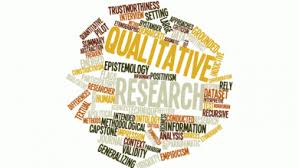 Gergen & Scherer 2017
Slide 8
Participants
Frequency	    Percentage
	Gender
		Female				27		87.1
		Male				  4		12.9
	Race
		Caucasian			23		74.19
		Hispanic			  4		12.90
		African-American		  3		  9.68
	Class Rank
		Sophomore			  8		25.81
		Junior				  8		25.81
		Senior				14		45.16
		Grad				  1		  0.03
Gergen & Scherer 2017
Slide 9
Participant Characteristics Germane to Study
N = 31 college students attending UNO 
        (16 Traditional; 15 Nontraditional)

Age

	Range:   	19 - 48
	Mean:     	24.32
	Median:  	21

Hours Worked/Week	 Typical Course Load Hours/Semester 	
  Range:	0 - 43		           Range: 	6 -16.5		
  Mean:		22.68			Mean:  	13.39
  Median:	18.00			Median:	14.00
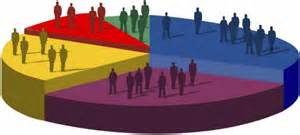 Gergen & Scherer 2017
Slide 10
Data Collection Methodology
One-on-one interviews conducted face-to-face, or via Facetime or Skype
Interviews taped and transcribed verbatim
Interviews lasted about an hour
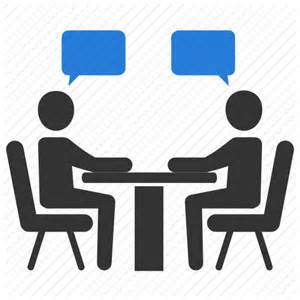 Gergen & Scherer 2017
Slide 11
Specific Questions
1. What are the conditions of your current or past employment during 	college that 	have facilitated or helped your ability to meet your needs 	in other realms of your life such as personal life, school, participating 	in extracurricular or volunteer activities?
2. What are the conditions of your current or past employment during 	college that have hampered or hurt your ability to meet your needs 	in other realms of your life such as personal life, school, participating 	in extracurricular or volunteer activities?
3. What could be done to improve employment conditions for you to 	facilitate or help your success in college and progress toward your 	degree?
Gergen & Scherer 2017
Slide 12
Inter-Rater Coding Agreement
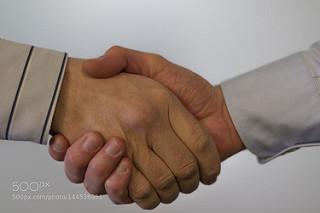 Total Possible Number of Responses Coded = 84
	Total Number of Positive Responses = 28
	Total Number of Negative Responses = 28
	Total Number of Positive Improvement Responses = 28

Responses Coding in Agreement: N = 79 (94%)
Response Coding in Disagreement: N = 5 (6%)

Coding discrepancies discussed and consensus reached
Rating frequencies and percentages calculated for each category of response
Gergen & Scherer 2017
Slide 13
Results
Gergen & Scherer 2017
Slide 14
Rating Categories: Helpful Employment Characteristics
1. Employer who offers flexibility
(e.g., scheduling around school and  other jobs)

2. Employer who empathizes with student status
(e.g., prioritize school over work) 

3. Job helps to make friends
(e.g., meeting people at work) 

4. Job provides financial help
(e.g., paying for school, living expenses)
Gergen & Scherer 2017
Slide 15
Rating Categories: Helpful Employment Characteristics
5. Job enhances skill building
(e.g., transferrable-communication, teamwork, patience, time management, leadership, related to future fields of study/majors, etc.)

6. Positive work climate is offered
(e.g., confirm career choice)

7. Networking is enhanced
(e.g., making connections for future)

8. Provides new experiences
(e.g., personal development)
Gergen & Scherer 2017
Slide 16
Rating Categories: Detrimental Employment Characteristics
1. Working causes scheduling conflicts
(e.g., personal life-friends, family, significant others, extracurriculars, volunteer activities, not given time off when requested) 

2. Employment prevents the ability to be more involved on campus
(e.g., too much or do not have enough time, need to make money instead)

3. Negative work climate
(e.g., conflict with coworkers)
Gergen & Scherer 2017
Slide 17
Rating Categories: Detrimental Employment Characteristics
4. Working undermines personal life
(e.g., not enough time for friends, family, work colleagues, etc.)


5. Employment obstructs sleep
(e.g., inadequate amount of sleep)

6. Having a job increases stress 
(e.g., bringing work home, workload high)
Gergen & Scherer 2017
Slide 18
How to Improve Employment to Maximize Student Success
1. Flexibility    
	if nothing to do at work-allow student to do homework
	work around school schedule
	allow students to take more time off
	allow self scheduling

2. Understanding of Student Status
	prioritize school over work

3. Increase Benefits 
	tuition reimbursement
	offer scholarships
	offer health insurance
Gergen & Scherer 2017
Slide 19
How to Improve Employment to Maximize Student Success
4. Enhancing learning
	give us more responsibility
	give us opportunity to organize events
	help us develop skills that will apply to future career 

5. Increasing pay
	
6. Hiring more employees 
	students having to come in to cover for shortages
	students having to work too many hours
	both above interrupt life-personal, school, extracurricular, volunteering
Gergen & Scherer 2017
Slide 20
Frequency and Percentage of Positive Responses by Category
Gergen & Scherer 2017
Slide 21
Frequency and Percentage of Negative Responses by Category
Gergen & Scherer 2017
Slide 22
Frequency and Percentage of Employment Conditions to Improve Success Responses by Category
Gergen & Scherer 2017
Slide 23
Discussion
Gergen & Scherer 2017
Slide 24
Interpretation of Results
Students evidenced a lot of work-school conflict and some detrimental effects of juggling the demands of work with their other roles

Consistent with job facilitation theory, students also gleaned positive outcomes from their employment, particularly if their employer provided flexibility and opportunities for learning
Gergen & Scherer 2017
Slide 25
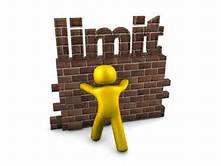 Limitations
Though one-on-one interviews are time-intensive and rich, the data are self reported and potentially subject to positive impression management
Need to collect more data, especially on college students with more diverse backgrounds
Study would be strengthened by explicit linkage of this qualitative data with quantitative data as well as measurable behavioral data (e.g., numbers of class absences)
Gergen & Scherer 2017
Slide 26
Future Research
Link perceptions of employment characteristics to a variety of quantitative measures to determine whether there is an ideal set of characteristics that promote the highest level of learning, success and well-being

Examine the flexibility of employment simultaneously with the effect of the number of hours worked on college student stress, well-being and academic success. Can students work more hours if hours are flexible?

Compare standard, quantitative college student questionnaires to information gathered in a qualitative phenomenological approach. Should additional or different questions be added to these typically used instruments or should qualitative data be gathered from students at regular intervals
Gergen & Scherer 2017
Slide 27
Conclusion
College student employment is a reality and some degree of work-school conflict and stress is inevitable

To ensure the well-being of college students…
	employers could be encouraged to provide:  
		flexibility
		understanding of student status 	 							opportunities for social interaction
		opportunities to learn important skills
	
	students should be encouraged to:
		limit their work commitments
		limit their class load
		consider leaving employers who don’t provide flexibility and opportunities
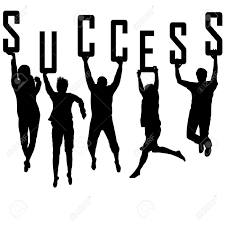 Gergen & Scherer 2017
Slide 28
Thank You to Dr. Lisa Scherer and My Colleagues on Her Research Team!Questions?
Gergen & Scherer 2017
Slide 29
Key References
Butler, A. B. (2007). Job characteristics and college performance and attitudes: A model of work-school conflict and facilitation. Journal of Applied Psychology, 92(2), 500-510. doi:10.1037/0021-9010.92.2.500

Greenhaus, J.H., &  Buetell , N. J. (1986). Sources of conflict between work and family roles. Academy of Management Review, 10(1), 76-88. doi: 10.5465/AMR.1985.4277352

Kahn, R. L., Wolfe, D. M., Quinn, R. P., Snoek, J. D., & Rosenthal, R. A. (1964). Organizational stress: Studies in role conflict and ambiguity. New York: Wiley. 

Logan, J., Hughes, T., & Logan, B. (2016). Overworked? An observation of the relationship between student employment and academic performance. Journal of College Student Retention: Research, Theory And Practice, 18(3), 250-262. doi: 10.1177/1521025115622777

Markel,  K. S., & Frone, M. R. (1998). Job characteristics, work-school conflict, and school outcomes among adolescents: Testing a structural model. Journal of Applied Psychology, 83(2), 277-287.  
http://dx.doi.org/10.1037/0021-9010.83.2.277
Gergen & Scherer 2017
Slide 30
Key References
McNall, L.A. & Michel, J.S. (2011). A Dispositional approach to work–school conflict and enrichment. Journal of Business and Psychology 26: 397. doi:10.1007/s10869-010-9187-0

Park, Y., & Sprung, J. M. (2013). Work-school conflict and health outcomes: Beneficial resources for working college students. Journal of Occupational Health Psychology, 18(4), 384-94.
DOI: 10.1037/a0033614.

Rizzo, J.R., House, R. J., & Lirtzman, S. I. (1970). Role conflict and ambiguity in complex organizations. 
Administrative Science Quarterly, 15, 150-163. https://doi.org/10.2307/2391486

U.S. Census Bureau (2010). Financial Report. Retrieved from https://www.census.gov.
Gergen & Scherer 2017
Slide 31